BIOL 203 – Summer 2012
Instructor: Alexandra Okihiro
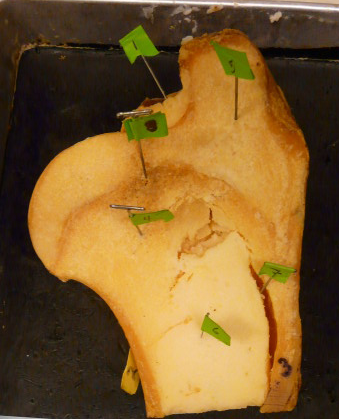 1
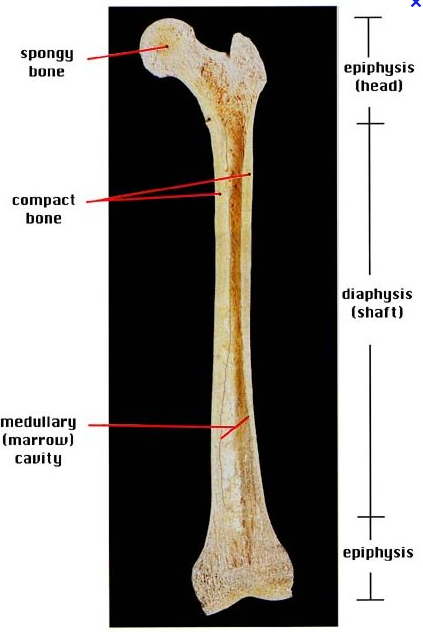 5
8
4
7
6
2
Articular Cartilage
Periosteum
Compact Bone
Spongy Bone
Red Bone Marrow (In spaces of spongy bone)
Yellow Bone Marrow
Medullary Cavity
Epiphyseal Line
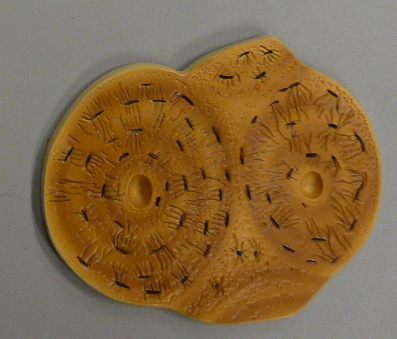 Canaliculi
Central Canal
Lacunae (a space for osteocytes)
Osteon
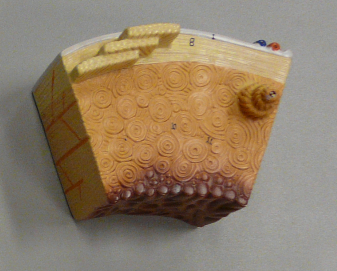 One circular layer in an osteon is called a concentric lamellae
Synovial Joint (For Practical)
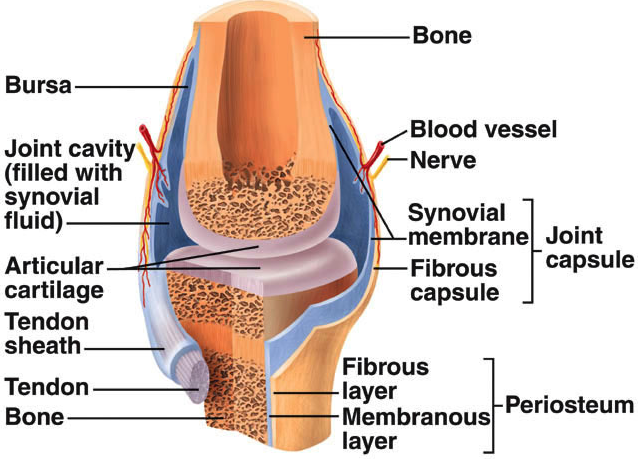 Right Knee
(Anterior View)
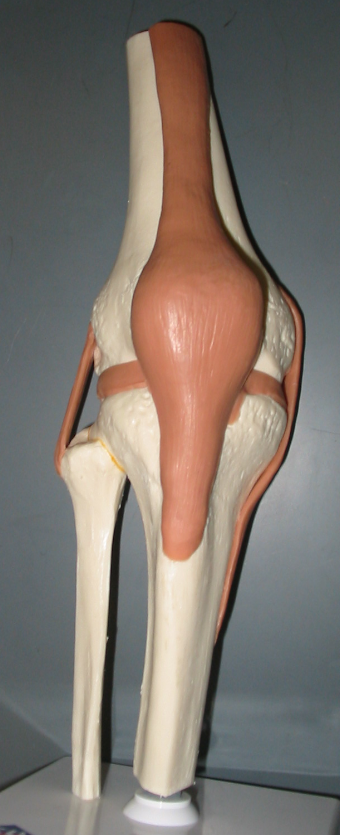 Femur
Quadriceps Femoris Tendon
Lateral Meniscus
Medial Meniscus
Medial Collateral Ligament
Lateral Collateral Ligament
Patellar Ligament
Fibula
Tibia
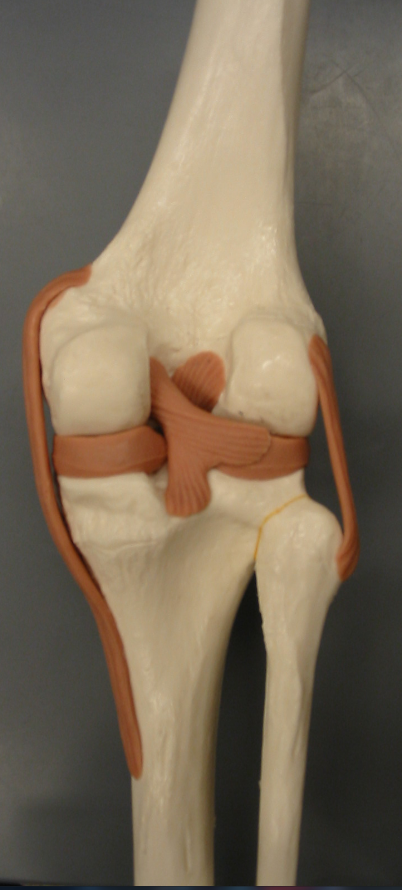 Right Knee
(Posterior View)
Medial Collateral Ligament
Anterior Cruciate Ligament
Lateral Collateral Ligament
Medial meniscus
Posterior Cruciate Ligament
Male vs. Female Pelvic Girdle
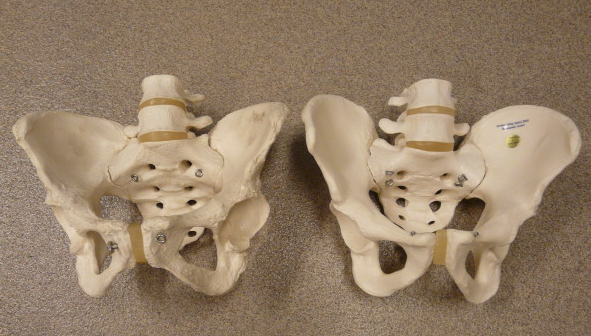 Female
Oval Shaped Pelvic Inlet
Wider, Shorter Ilium
Subpubic Angle > 90o
Ischial Spines Further Apart
Wider Sacrum
Lighter in Weight
Male
Heart Shaped Pelvic Inlet
Steeper, Longer Ilium
Subpubic Angle < 90o
Ischial Spines Close Together 
Sacrum is less wide
Heavier in Weight
Right Knee
(Anterior View)
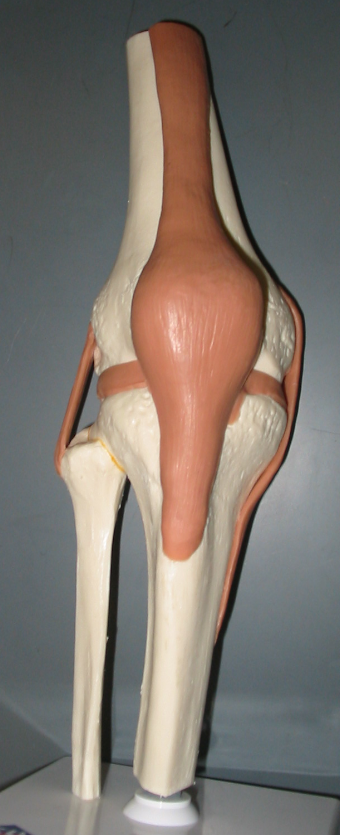 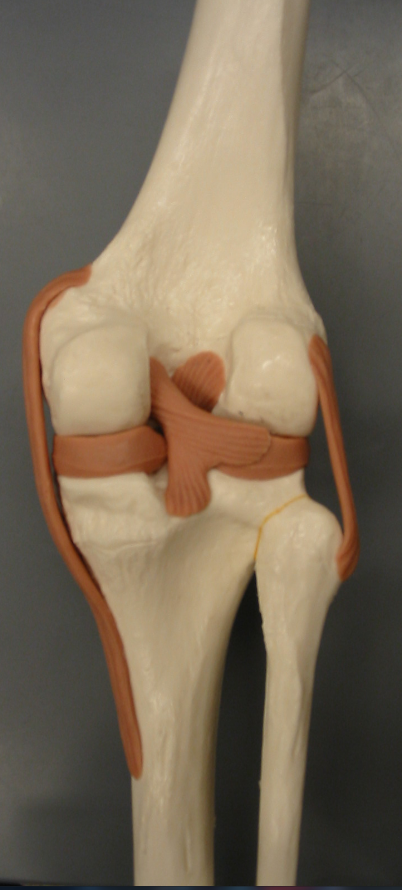 Right Knee
(Posterior View)